Праздник, посвященный «Дню города»
2 корпус
К нам на праздник пришли сказочные гости!!!
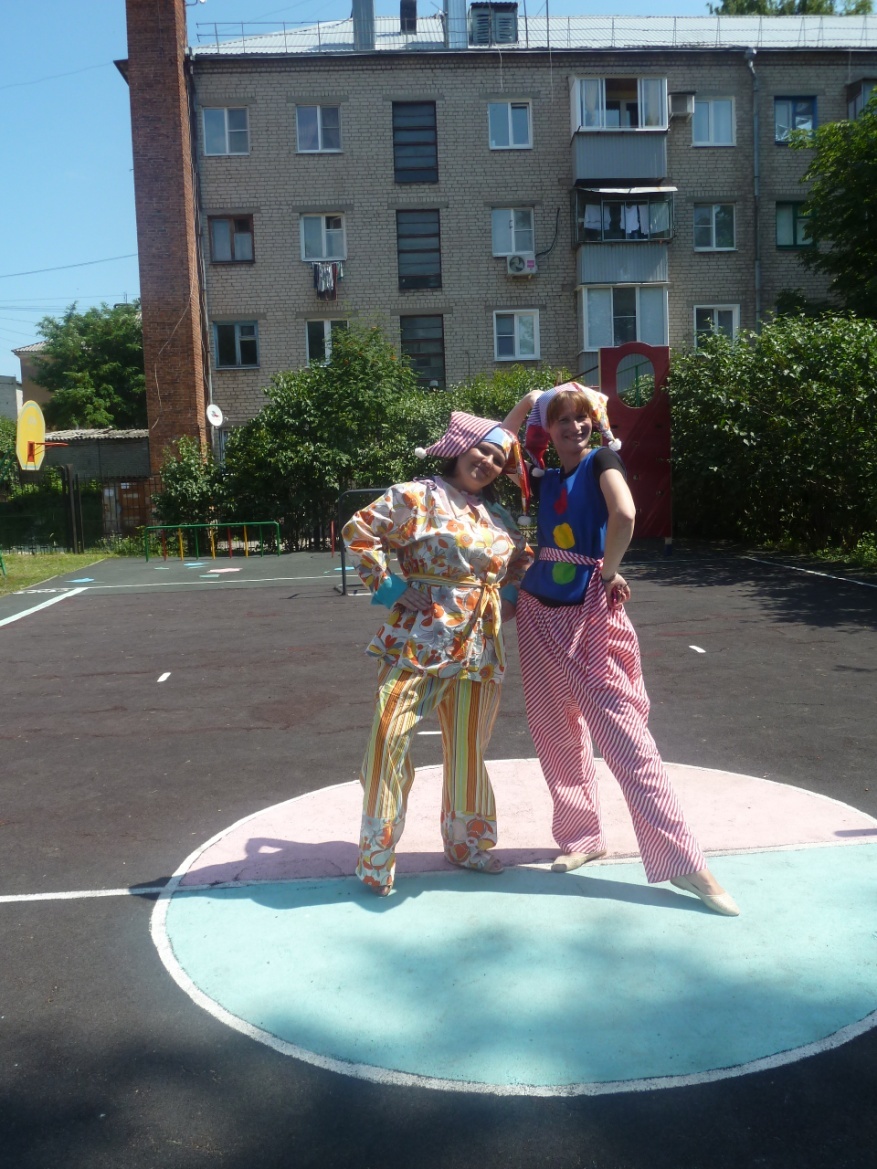 Они учили нас петь песни и читать стихи о нашем городе.
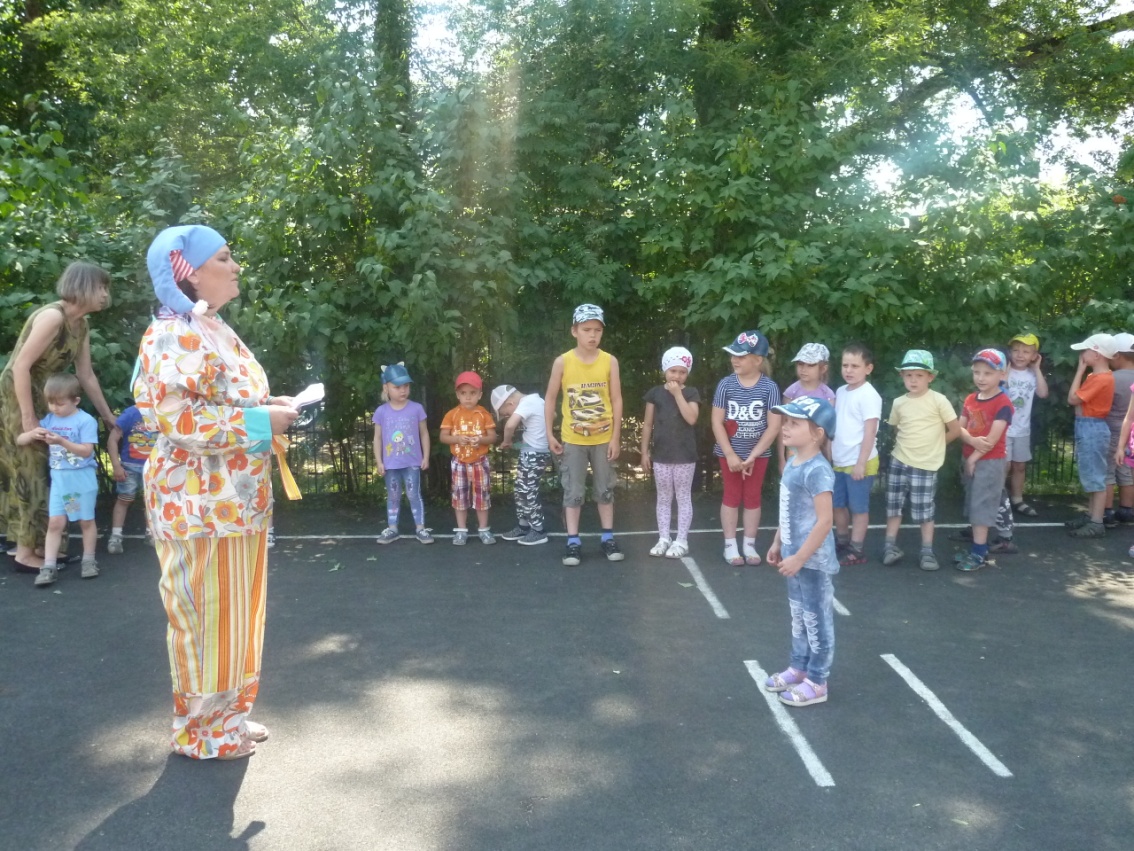 Мы принимали участие в эстафете!
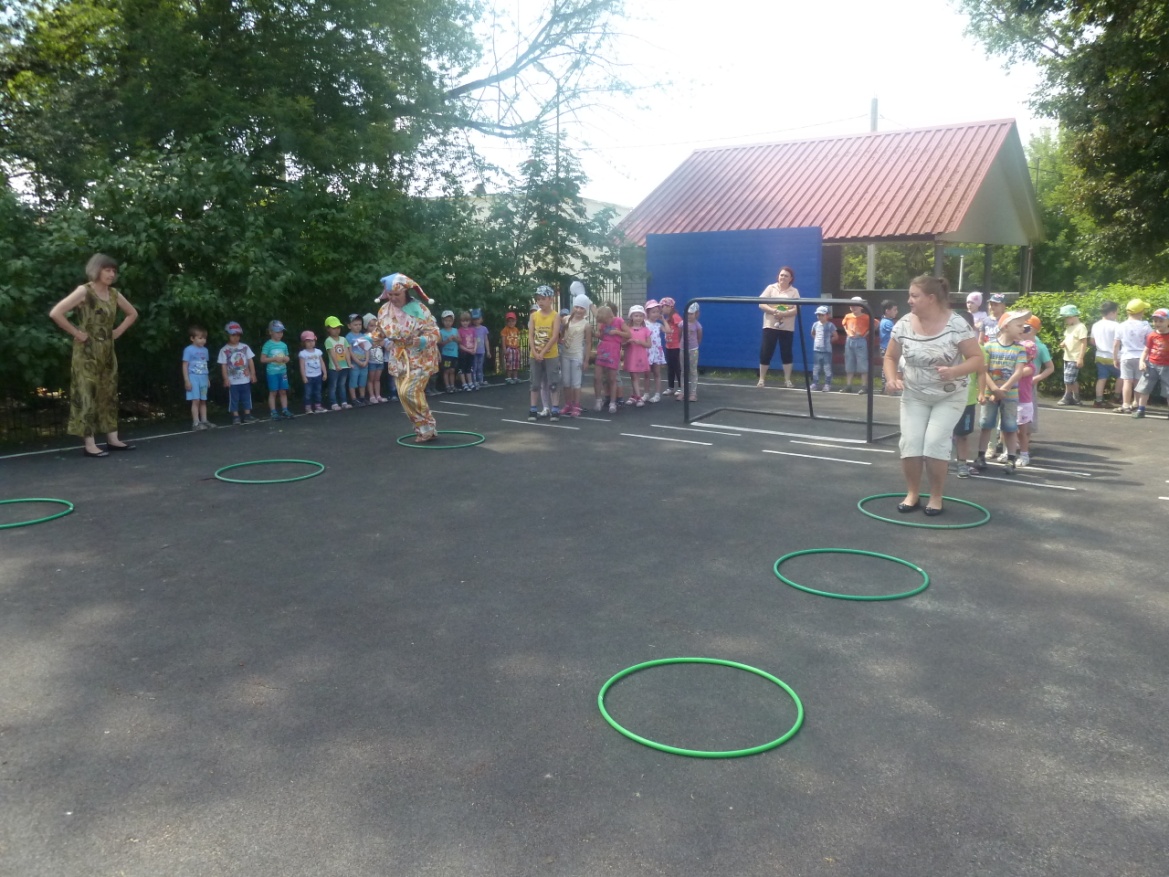 А также собирали герб нашего города наперегонки!
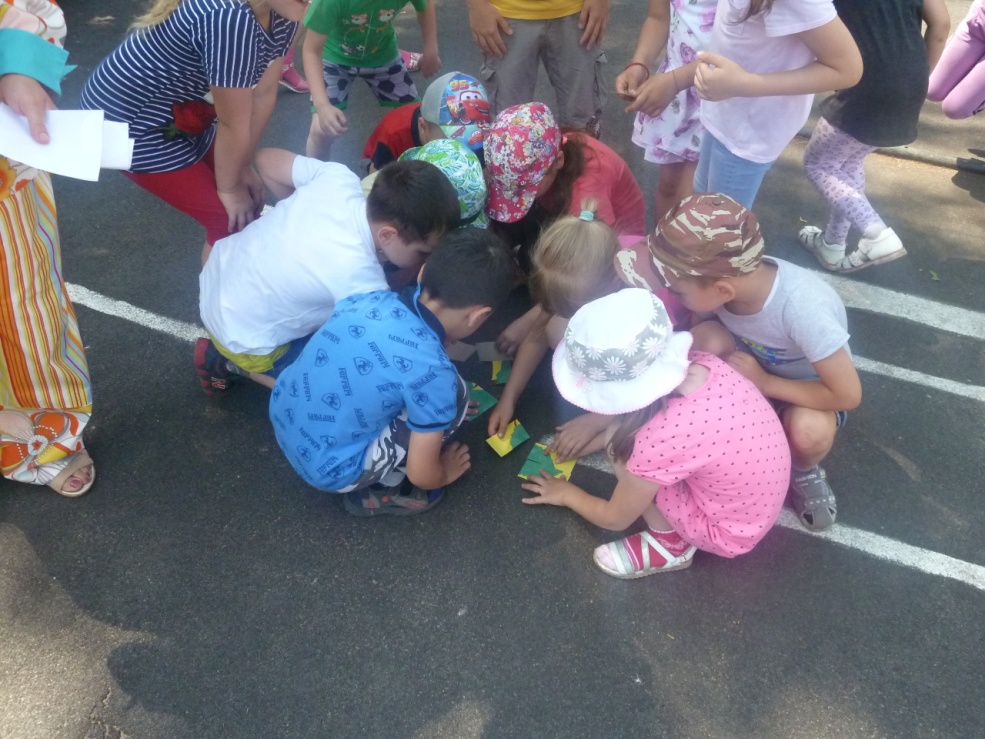 Ждем вас в гости!